Teelttechnisch management
Optimaliseren teeltplanning
Planning
Les 1: Het voorbeeldbedrijf
Les 2: Planning en teelt
Les 3: Planning en ruimte
Les 4: Planning en tijd
Les 5: Planning en arbeid
Les 6: Planning en opbrengst
Les 7: Samenvatting
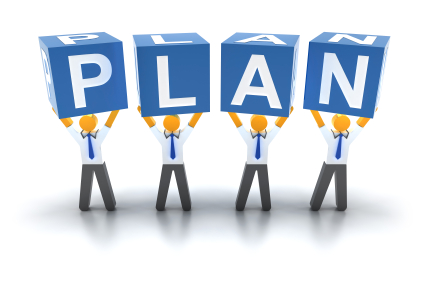 Terugblik
Wat hebben we vorige weken gedaan?
Voorbeeldbedrijf met plattegrond en vooraanzicht
Planning en teelt
Afzetmogelijkheden
Prijs
Arbeid en arbeidsverdeling
Continuïteit 
Planning en ruimte
Week m2
Technische ruimtebenutting
Organisatorische ruimtebenutting
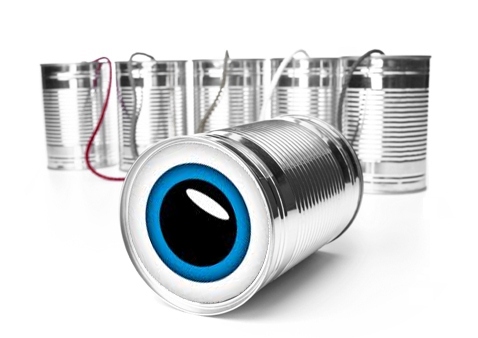 Les 4 Planning en tijd
Planning en tijd
Een van de meest storende factoren bij de planning van de productie op potplantenbedrijven is de invloed van het seizoen op de teelt (de seizoensinvloed). De teeltduur is in de winter langer dan in de zomer.
Je krijgt dus meerdere teeltkarakteristieken.
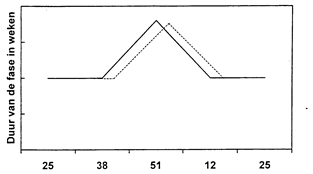 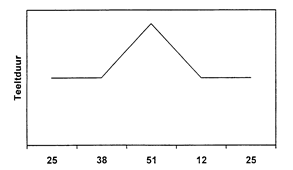 Jaarrondplanning
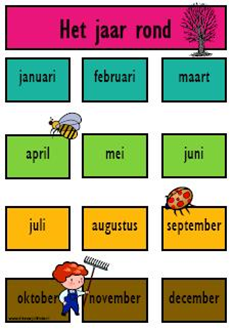 We willen jaarrond begonia’s telen. Welke volgorde moeten we aanhouden voor het bereken van het teeltplan?
•	Het berekenen van het gemiddelde aantal weekm2 per plant
•	Het berekenen van het maximaal aantal te telen planten
•	Het bepalen van het aantal maal oppotten
•	Het bepalen van het aantal af te leveren planten per oppotweek
•	Het uitwerken van het teeltplan op het relatiediagram
•	Het optimaliseren van het teeltplan
•	Het uitwerken van het teeltplan op het relatiediagram
•	Eventueel stappen 6 en 7 herhalen.
Planning en tijd
Het aantal weekm2 is afhankelijk van de tijdsduur van de fase en het aantal planten per m2. Beide factoren zijn seizoen afhankelijk. 
De teeltduur is ook per teelt verschillend, maar we gaan voor een eerste berekening uit van de gemiddelde teeltduur van begonia 12 weken). Met deze gegevens kunnen we een teeltkarakteristiek maken en het gemiddelde aantal weekm2 per plant berekenen.
Planning en tijd
Vervolgens kunnen we het totaal aantal te telen planten berekenen. Daarbij gaan we uit van een organisatorische ruimtebenutting van bijvoorbeeld 90%.
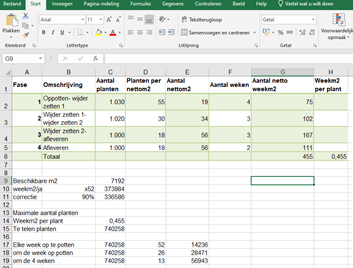 Planning en tijd
Vervolgens kunnen we het totaal aantal te telen planten berekenen. Daarbij gaan we uit van een organisatorische ruimtebenutting van bijvoorbeeld 90%. 
We kunnen dit berekenen door de totaal beschikbare weekm2 op jaarbasis in ons voorbeeldbedrijf (52x7.192x90%) te delen door de weekm2 per plant (0,458). Het resultaat is (336.585 weeekm2/0,458) 734.903 planten. 
Stel dat er elke week wordt opgepot, dan weten dat er per week (734.903/52=) 14.132 planten moeten worden opgepot en dus ook worden afgeleverd. Hierbij hebben we echter geen rekening gehouden met seizoen effecten.
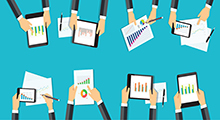 Planning en tijd
Bij het optimaliseren maken we eerst een overzicht van de knelpunten in het teeltplan. Het kan zijn dat er in een bepaalde periode leegloop is of dat er juist een ruimtetekort is. 
Bij dit overzicht bepalen we ons tot vrij grote blokken, minimaal 3 tot 4 weken. Pieken en dalen van 1 tot 2 weken laten wij in eerste instantie buiten beschouwing. 
Als we dit overzicht hebben dan gaan we per knelpunt bekijken welke teelten op dat moment op eindafstand staan (na de laatste maal uitzetten).
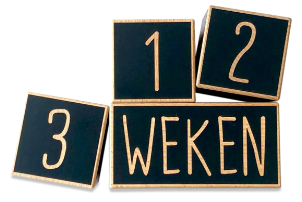 Planning en tijd
Als je een verandering aanbrengt bij een teelt op eindafstand, dan heeft dat veel meer invloed op het ruimtegebrek dan bij een teelt die net is opgepot. 
Als daarbij afgerond moeten worden, doen we dit bijna altijd naar beneden, om overschrijding van de beschikbare ruimte te voorkomen. Bij het wegwerken van een knelpunt met een ruimtetekort gaan we de teelten, die op eindafstand staan, verkleinen.
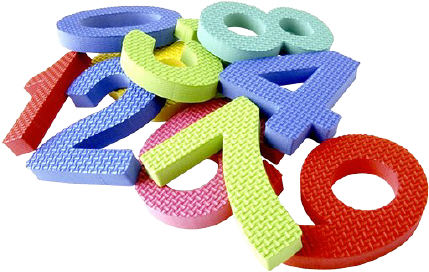 Planning en tijd
Als je alle knelpunten zo hebt aangepast, krijg je een nieuw teeltplan. Er zijn teelten groter geworden en er zijn teelten kleiner geworden. Het totaal aantal planten moet ongeveer gelijk gebleven zijn.  Anders bereiken we onze doelstelling van een ruimtegebrek van 90% niet.
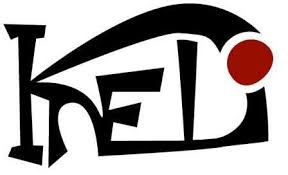 Planning en tijd
Als het nieuwe teeltplan nog niet naar je zin is kun je de werkwijze nogmaals herhalen. Heb je echter te maken met erg smalle pieken en dalen (1 a 2 weken), dan kun je de werkwijze niet toepassen. 
Een teeltfase duurt minstens 3 a 4 weken. Je hebt bijvoorbeeld een piek van 1 week en de laatste uitzetfase duurt 4 weken. Als je de piek volgens de hierboven beschreven methode wegwerkt, dan zal gedurende 3 weken een dal ontstaan, dat ongeveer even groot is als de oorspronkelijke piek. 
Voor het wegwerken van deze kleine pieken en dalen moeten we andere methoden toepassen. Twee voorbeelden zijn:
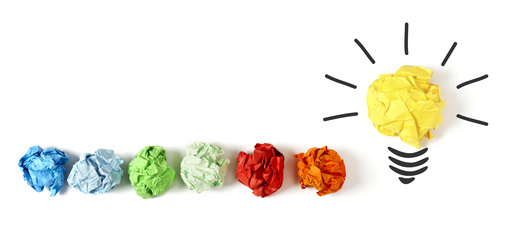 Planning en tijd
Methode 1
Vaker oppotten, bijvoorbeeld 26 keer per jaar in plaats van 13 keer. Hoe vaker je oppot, des te kleiner de invloed van iedere teelt afzonderlijk. De smalle pieken en dalen ontstaan vooral door verandering in een grote teelt (bijvoorbeeld uitzetten of afleveren).
Methode 2
Het verschuiven van de aanvangsweek van de teelt. Door de aanvangsweken van bepaalde teelten iets te vervroegen of te verlaten (hoeft soms maar 1 week te zijn) kan je bereiken dat pieken kleiner worden of zelfs verdwijnen.
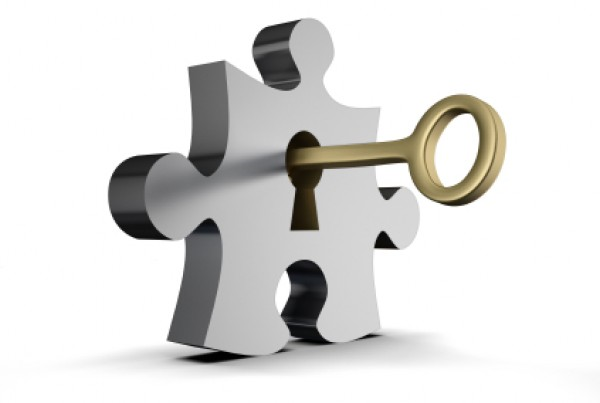 Opdracht
Werk hoofdstuk 4 uit van je het format
4.1 Seizoensinvloed
Een van de meest storende factoren bij de planning van de productie op de kwekerij is de invloed van het seizoen op de teelt (de seizoensinvloed). De teeltduur is in de winter langer dan in de zomer. Omschrijf dit en maak als het kan een grafiek
4.2 Jaarrondplanning
Maak bekeringen van een jaarrond productie
4.3 Knelpunten
Bij het optimaliseren maken we eerst een overzicht van de knelpunten in het teeltplan. Het kan zijn dat er in een bepaalde periode leegloop is of dat er juist een ruimtetekort is.  Maak een overzicht en zoek oplossingen